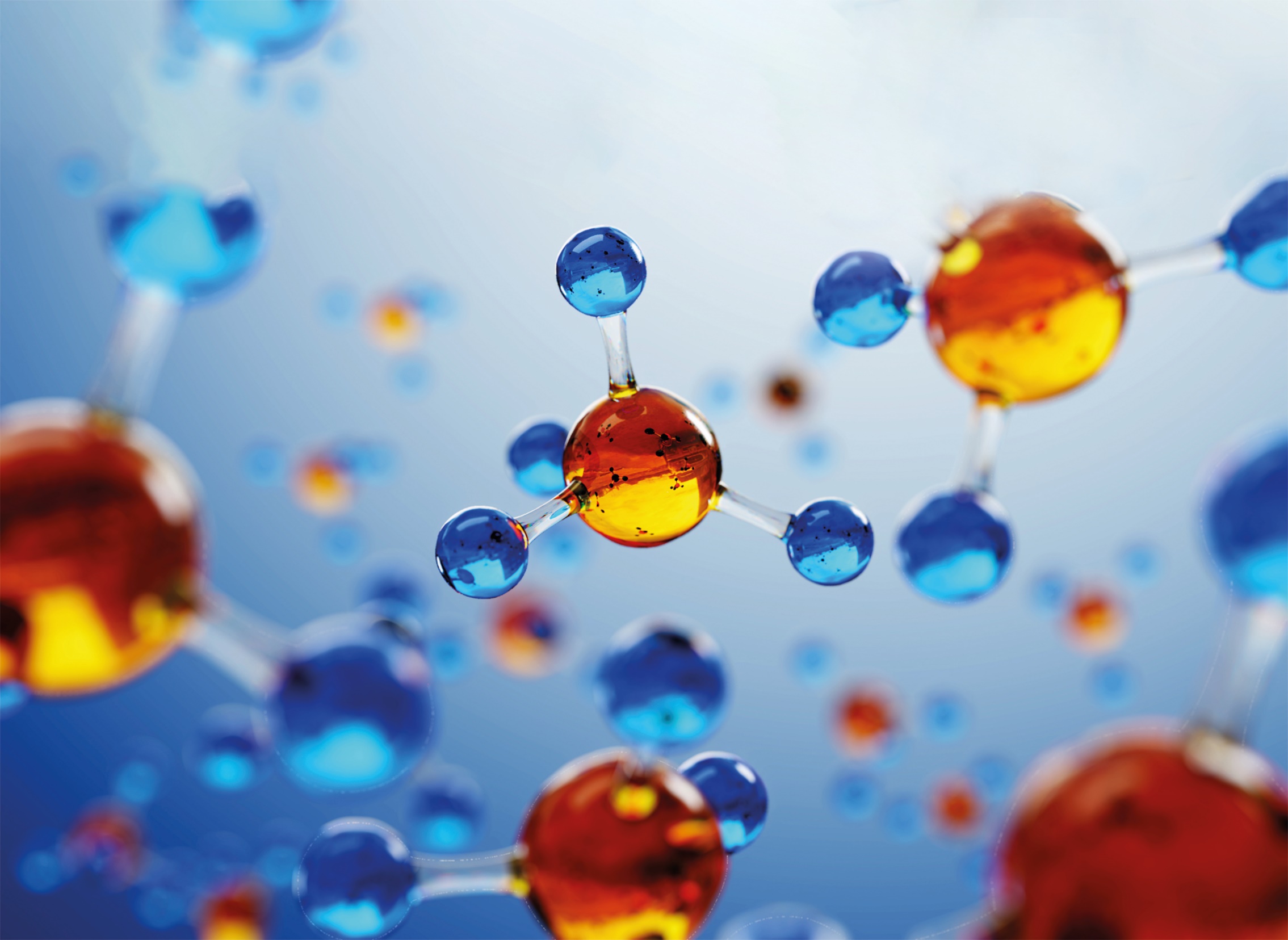 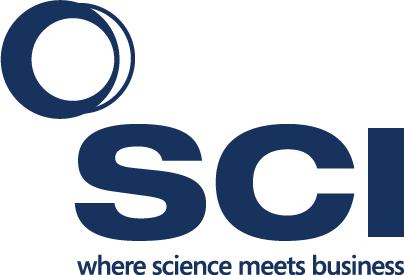 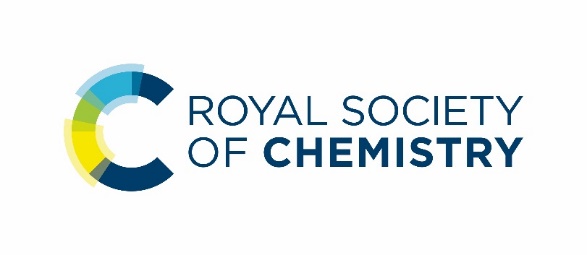 9th National retrosynthesis competition 20221ST Round Entry
Team Name
Team Members
Institution/University/Company
18 March 2022
Retrosynthesis
Retrosynthesis
Retrosynthesis
Retrosynthesis
Retrosynthesis
Retrosynthesis
Retrosynthesis
Retrosynthesis